Καθορισμός ακουστικών τύπων σε τομογραφίες υποδομής πυθμένα στη θαλάσσια περιοχή του Ελαιώνα 
(Δ. Κορινθιακός κόλπος)
Στο πλαίσιο του μαθήματος «H Τηλεπισκόπιση στη διαχείριση του θαλάσσιου περιβάλλοντος»
Ονόματα/ Α.Μ.
1. Εισαγωγή
Περί Τομογράφων υποδομής πυθμένα
Είναι συσκευές εκπομπής ηχητικών κυμάτων…………. Τρόπος λειτουργίας
ΕΙΚΟΝΕΣ
Περί Τομογράφων υποδομής πυθμένα
Τύποι τομογράφου υποδομής πυθμένα
Αναπτύξτε Διακριτική και διεισδυτική ικανότητα σε σχέση με τη συχνότητα
ΕΙΚΟΝΕΣ
Ακουστικός Τύπος/Χαρακτήρας
Ορισμός
Καθορισμός Ακουστικών Τύπων/Χαρακτήρων
Σαφήνεια
Συνέχεια
.
.
.
.
ΕΙΚΟΝΕΣ
2. Περιοχή έρευνας
Γενικός χάρτης
Γενική Γεωλογία περιοχής
Προτεινόμενη Βιβλιογραφία:
Christodoulou D., Papatheodorou G., Ferentinos G., Masson M. (2003): "Active seepage in two contrasting pockmark fields in Patras and Corinth Gulfs, Greece". Geo-Marine Letters 23: 194-199.
3. Εργασίες πεδίου2.1. Εργασίες πεδίου2.2. Ανάλυση δεδομένων
3.1. Εργασίες πεδίου
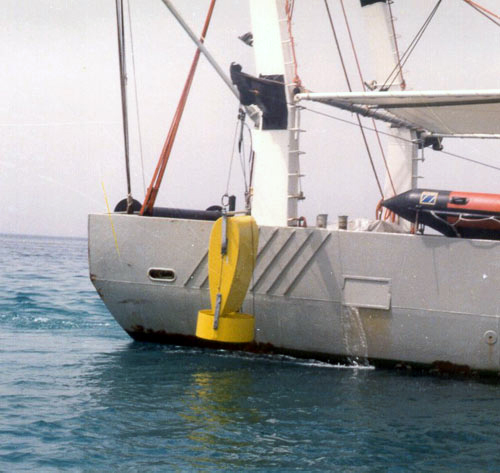 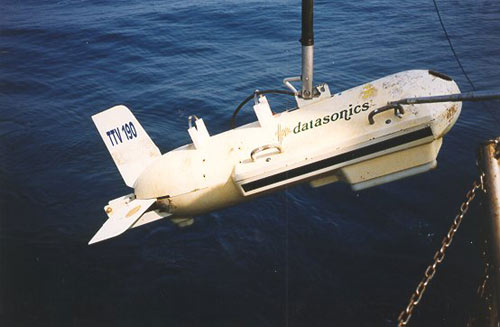 Τομογράφος υποδομής πυθμένα (τι τύπου???)
Υδρογραφικός Χάρτης Ελαιώνα
Συνολικό μήκος πορειών…………
3.2. Ανάλυση δεδομένων
Σεισμική στρωματογραφία
1. Καθορισμός Ακουστικών Τύπων
2. Καθορισμός γεωγραφικής έκφρασης του κάθε Α.Τ.
Εντοπισμός άλλων φαινομένων που δεν αποτελούν Α.Τ. (π.χ. Διαφυγές στην υδάτινη στήλη)
Προβληματισμός – προβλήματα που αντιμετωπίσατε στη διαδικασία ανάλυσης των δεδομένων
4. Παρουσίαση αποτελεσμάτων
Ακουστικός Τυπος 1
Περιγραφή…….






Ερμηνεία……..
Τι σημαίνει παρατεταμένη ανάκλαση?
Τι σημαίνει ακουστικά διαφανής ανάκλαση?
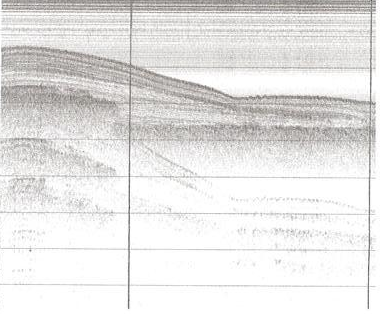 Μπορείτε να σημειώσετε στις τομογραφίες
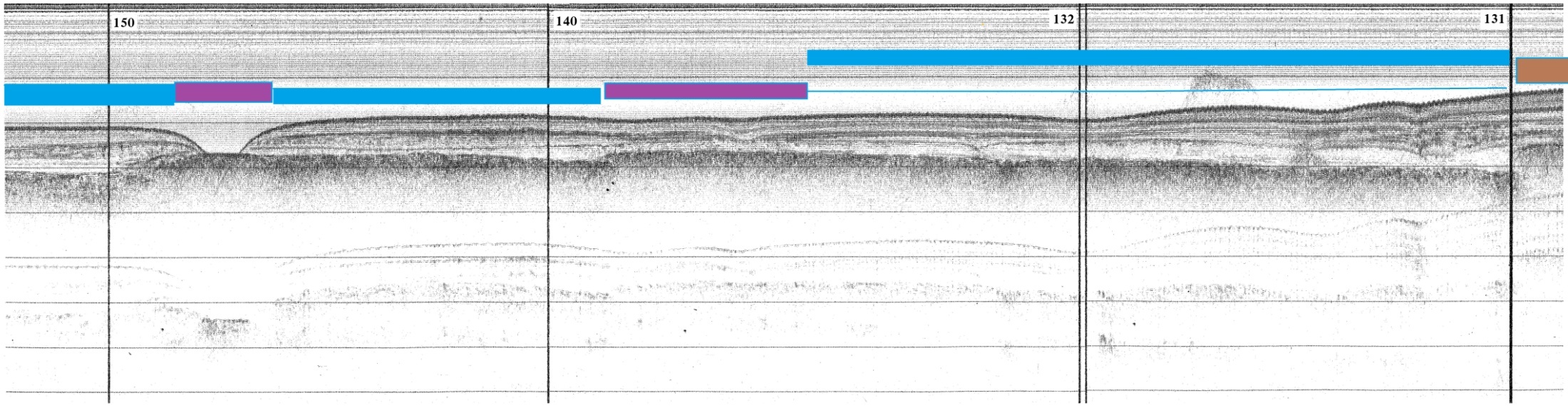 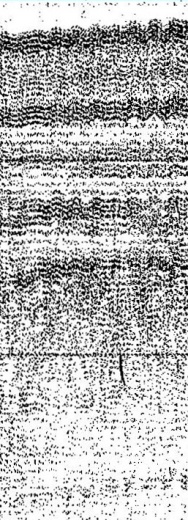 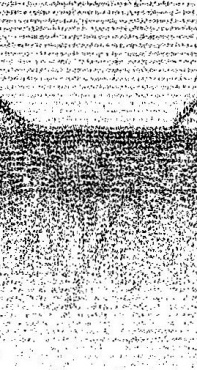 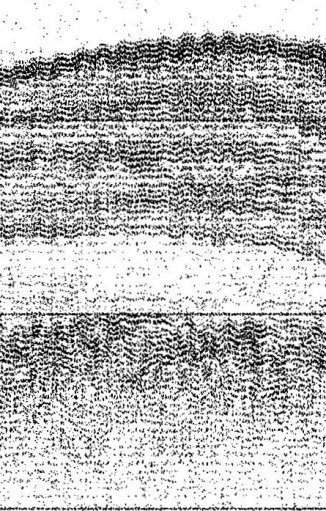 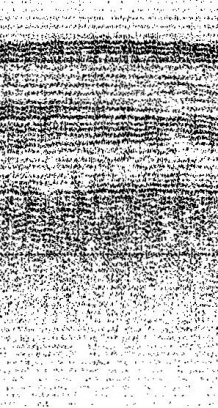 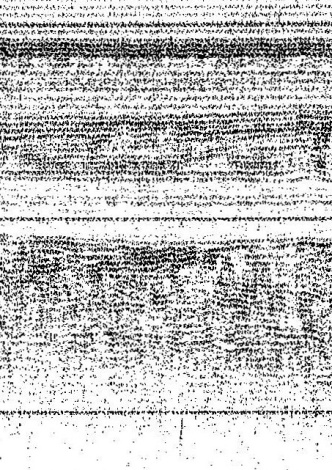 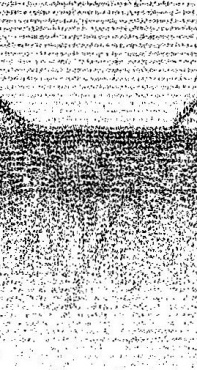 ΑΤ1
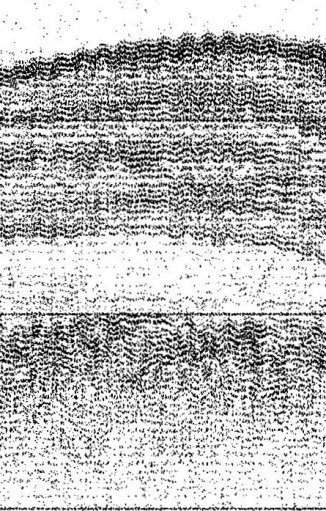 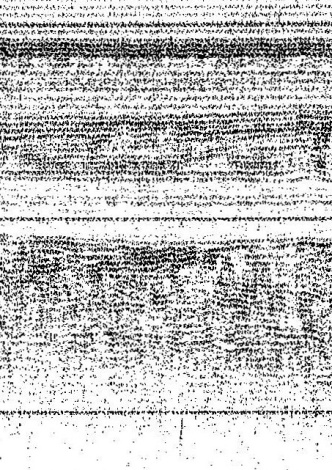 ΑΤ2
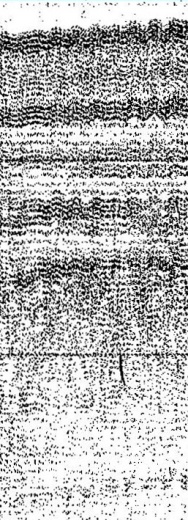 ΑΤ3 ή ΑΤ2α
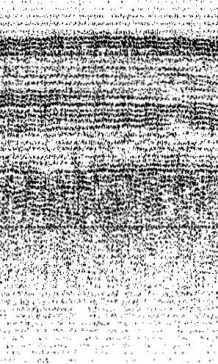 ΑΤ4
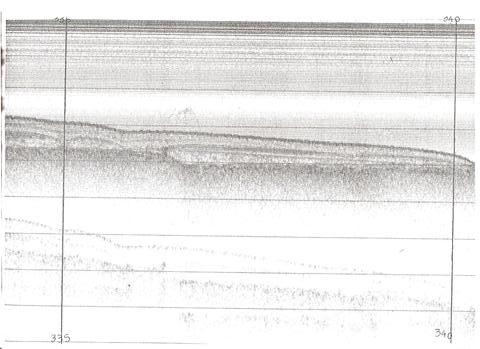 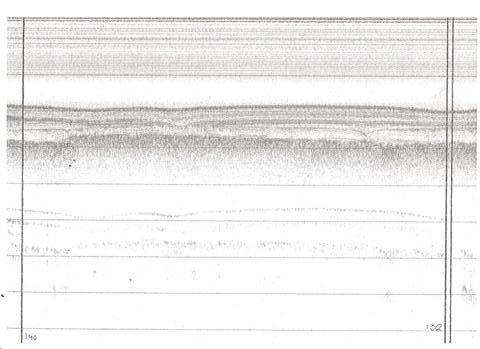 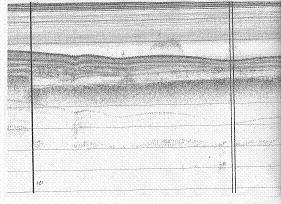 Χάρτης Ακουστικών Τύπων περιοχής Ελαιώνα
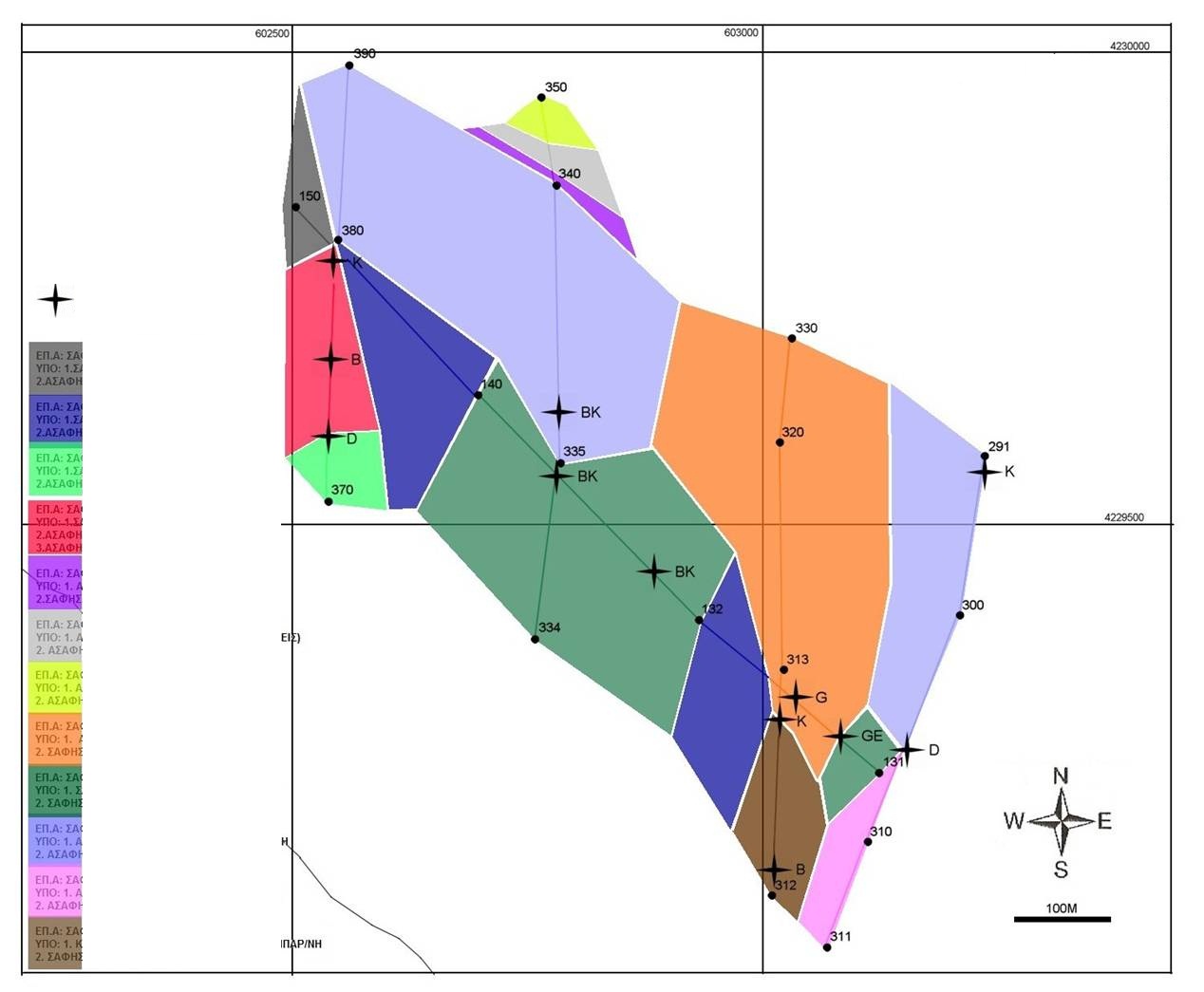 5. Συμπεράσματα
Εντοπίστηκαν 3 Ακουστικοί Τύποι

Ακουστικός τύπος 1



….

…..

Η επιφανειακή κατανομή των ακουστικών τύπων
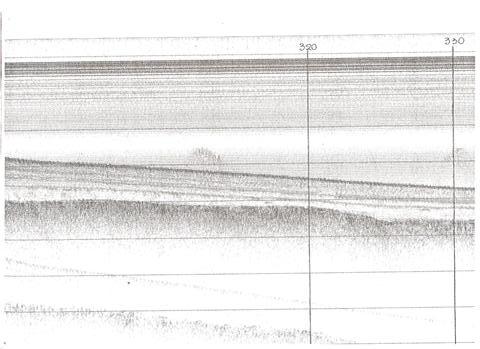 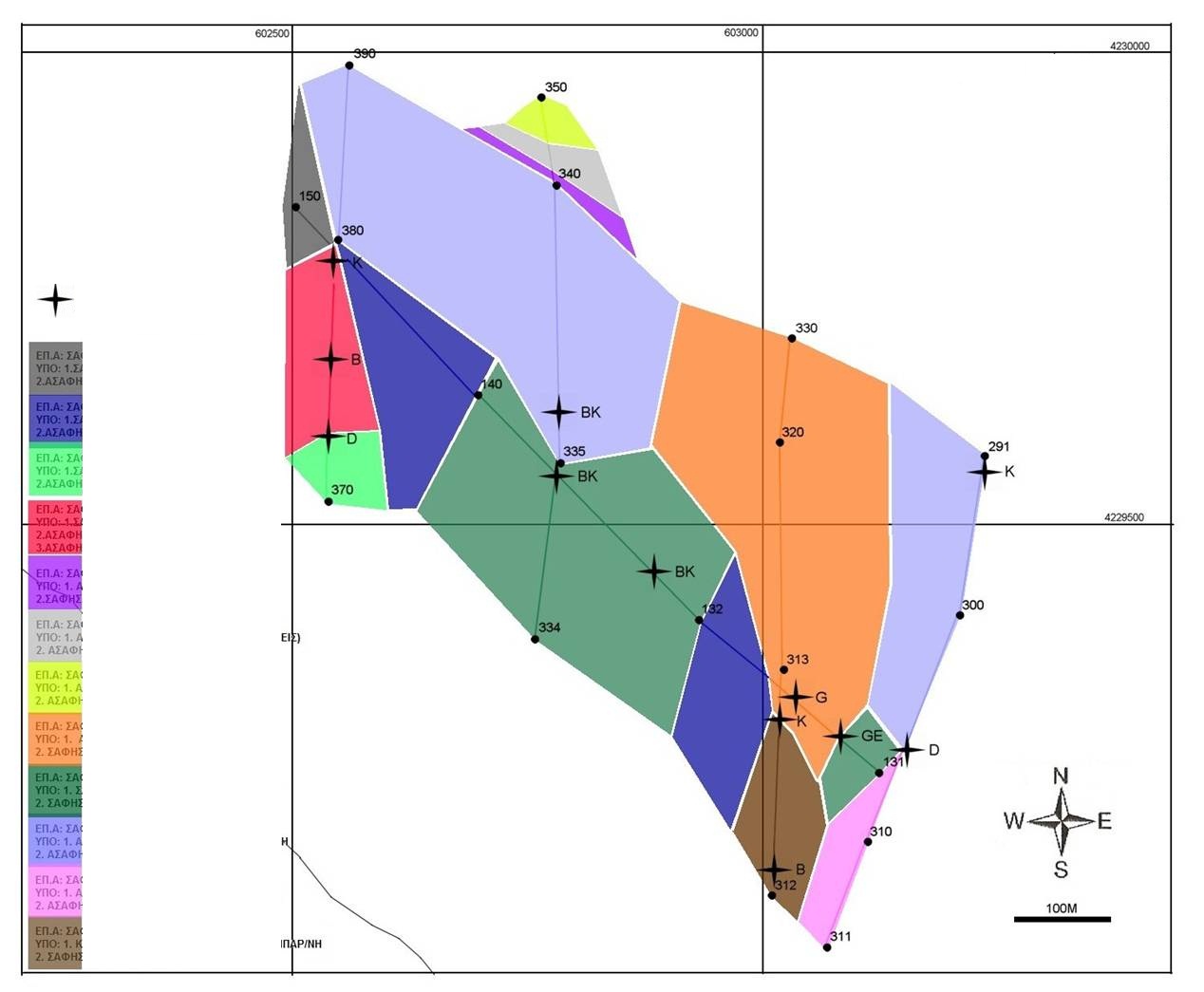 Τι έκταση καλύπτει ο κάθε Ακουστικός Τύπος ?
Το κύριο φαινόμενο που διαπιστώθηκε από τη μελέτη των τομογραφιών  στον κόλπο του Ελαιώνα είναι:………………………..………………………………………………………..
Βιβλιογραφία: Τεχνική Ωκεανογραφία…..….
Ιστοσελίδες: www.google.com
…..
…..
…..